Figure 7. Expansion of the response of the neuron to the same current pulse before and after the addition of ...
Cereb Cortex, Volume 13, Issue 11, November 2003, Pages 1219–1231, https://doi.org/10.1093/cercor/bhg104
The content of this slide may be subject to copyright: please see the slide notes for details.
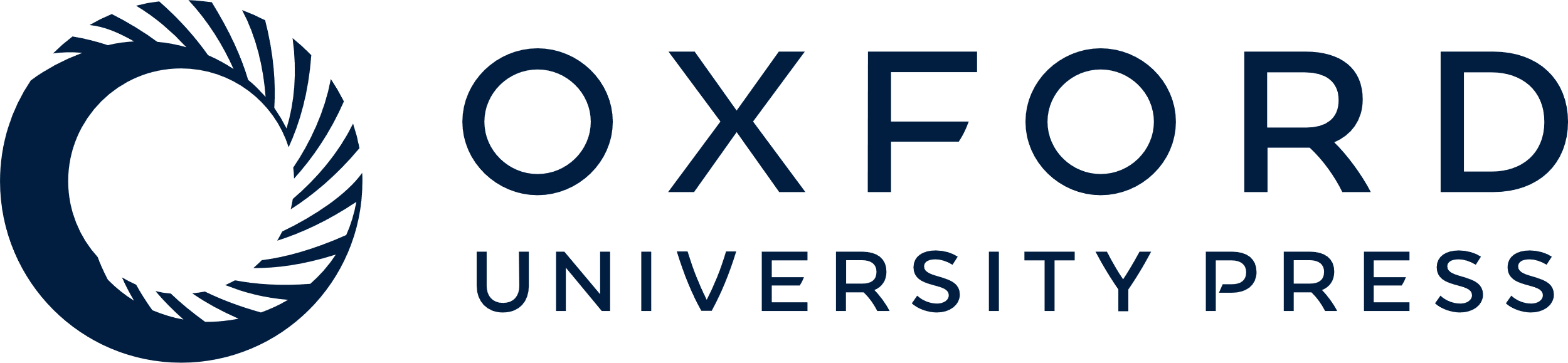 [Speaker Notes: Figure 7. Expansion of the response of the neuron to the same current pulse before and after the addition of noise. (A) Injected current with and without added noise. (B) Response of the neuron to these two current injections. Note that the addition of noise occasionally brings the membrane potential above threshold for action potential generation. Same cell as in Figure 6.


Unless provided in the caption above, the following copyright applies to the content of this slide:]